Seasonally Dependent Responses of Subtropical Highs and Tropical Rainfall to Anthropogenic Warming
Objective
Investigate the theoretical underpinning of the seasonal delay of tropical rainfall and its effects on the subtropical highs in two hemispheres with warming temperatures
Approach
Analyze future changes of tropical rainfall and subtropical highs during northern spring (April-June) and summer (July-September) based on 37 Coupled Model Intercomparison Project phase 5 (CMIP5) models
Analyze atmospheric energy budget to identify the dominant changes in the energy budget under warming
Relate the changes in the energy budget to increases in atmospheric moisture with warming
Impact
The seasonal delay of tropical rainfall has significant implications for crop and water management in the tropical monsoon regions such as the Sahel and India 
The strengthening of Northern Hemispheric subtropical highs in spring rather than summer has implications for the regional climate of East Asia and North America through changes in moisture transport and tropical cyclones 
These effects are projected to increase with continued warming
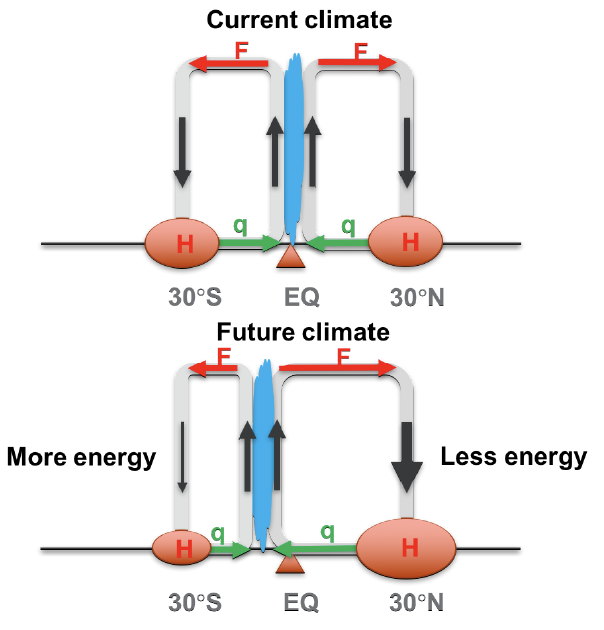 More excess energy
More energy demand
Hadley cell (gray, with black arrows showing strength) and zonal mean subtropical highs (red ovals) during equinox in current and warmer climates. Current climate: no hemispheric energy contrast, so the two lobes of the Hadley cell are symmetric about the equator (EQ). Warmer climate: interhemispheric energy contrast; more latent energy is needed for the northern hemisphere to warm up from spring to summer. This shifts the tropical rainfall southward and strengthens the northern hemisphere subtropical high.
Song F, LR Leung, J Lu, and L Dong. 2018. “Seasonally Dependent Responses of Subtropical Highs and Tropical Rainfall to Anthropogenic Warming,” Nature Climate Change 8:787–792. DOI: 10.1038/s41558-018-0244-4
[Speaker Notes: http://www.pnnl.gov/science/highlights/highlights.asp?division=749]